祷告良辰
Sweet Hour of Prayer
320
禱告良辰，禱告良辰
Sweet Hour of prayer, sweet hour of prayer
使我離開世事操心
That calls me from a world of care
引我到父施恩座前
And bids me at my Father’s throne
將我心願向父說明
Make all my wants and wishes known
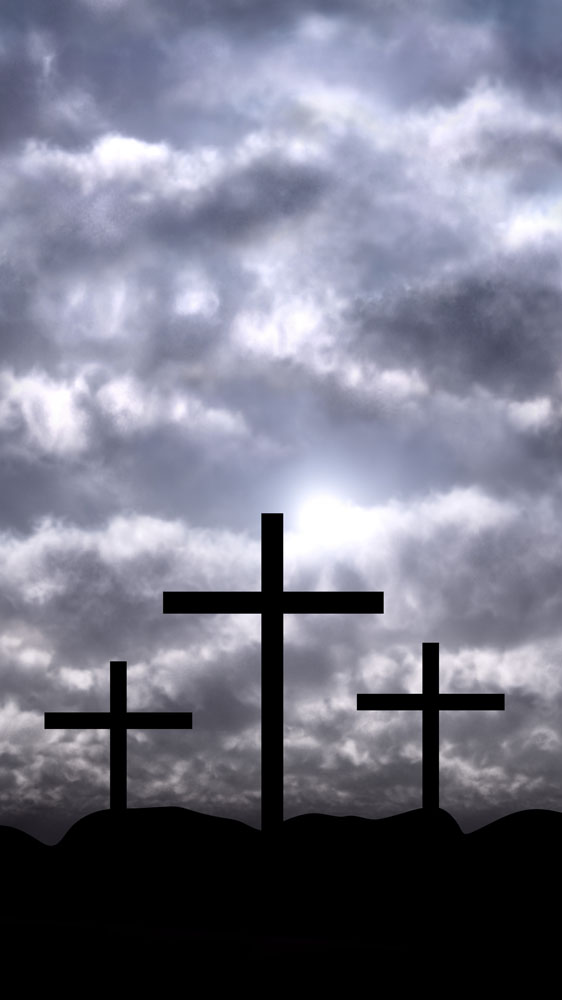 1/4
每逢痛苦憂愁之時
In seasons of distress and grief
我靈在主前得安息
My soul has often found relief
試探網羅得以脫離
And oft escaped the tempter’s snare
我惟靠此禱告良辰
By thy return, sweet hour of prayer
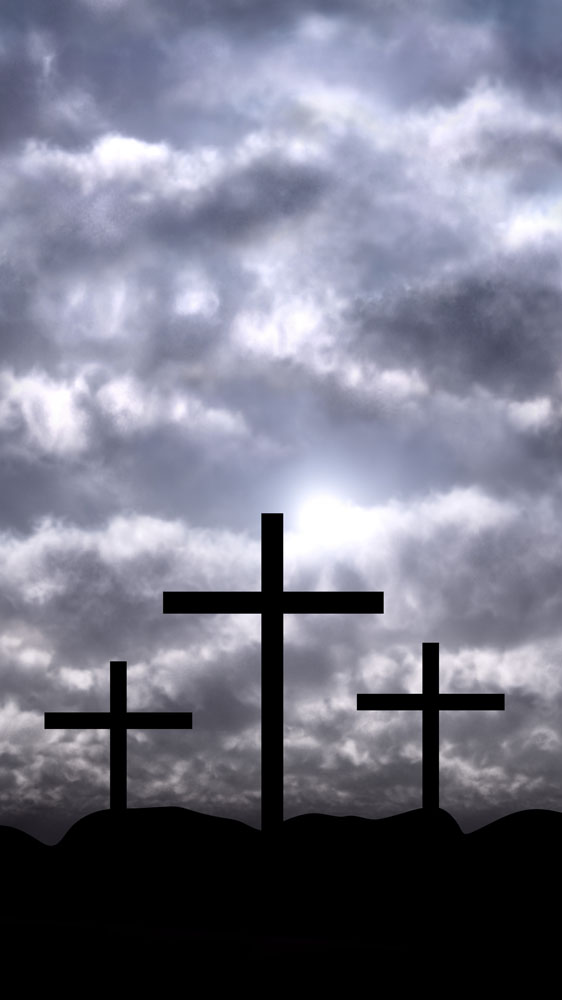 2/4
禱告良辰，禱告良辰
Sweet Hour of prayer, sweet hour of prayer
如有雙翼向主飛升
Thy wings shall my petition bear
將我請求向主稟陳
To Him whose truth and faithfulness
主應我求主愛永恆
Engage the waiting soul to bless
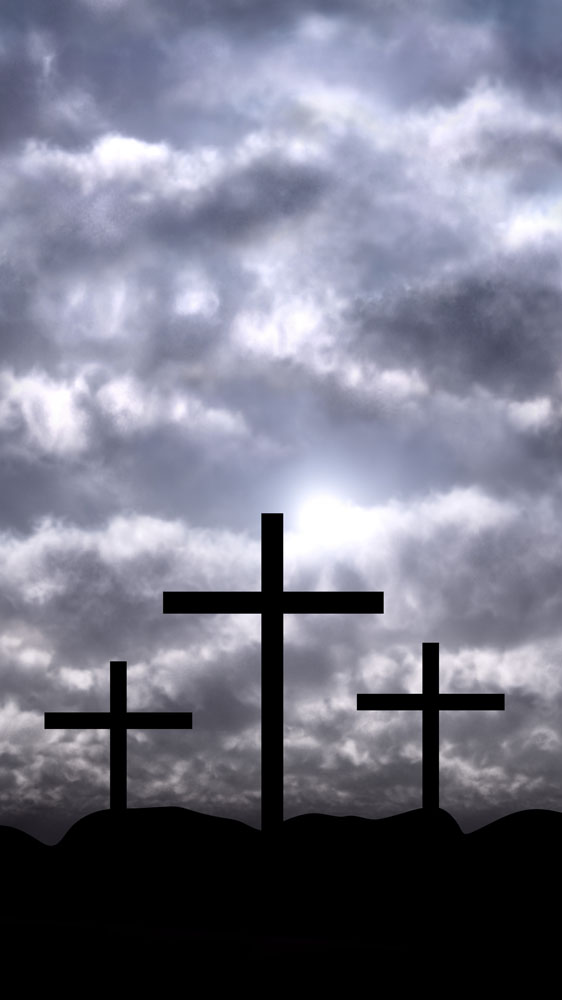 3/4
主既願我常見主面
And since He bids me seek His face
信靠祂的真理恩言
Believe His Word, and trust His grace
我便卸去一切重擔
I’ll cast on Him my every care
安靜等候禱告良辰
And wait for thee, sweet hour of prayer
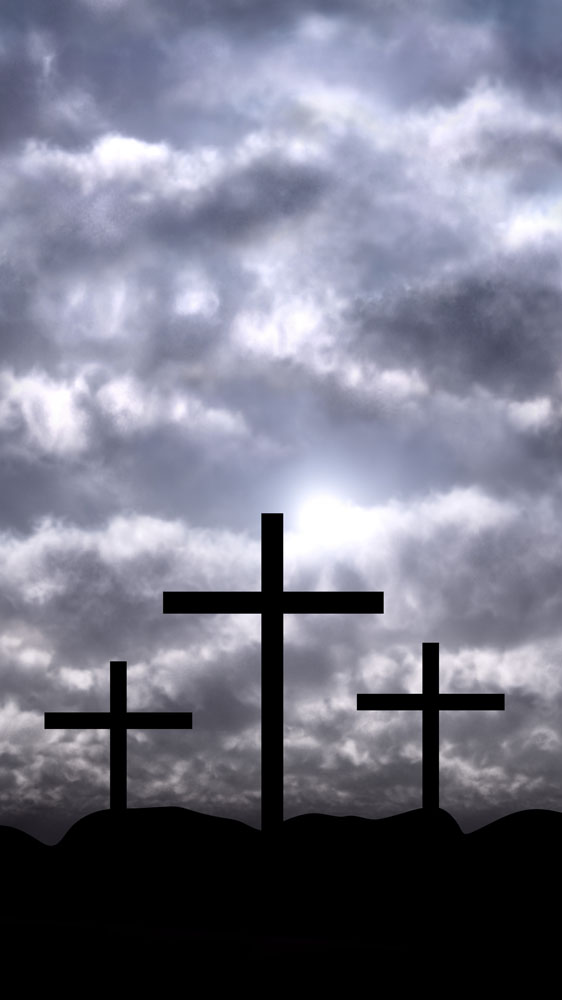 4/4